Chào mừng các em học sinh đến với môn Âm Nhạc 4
Giáo viên: Phạm Thùy Linh
1.KHỞI ĐỘNG
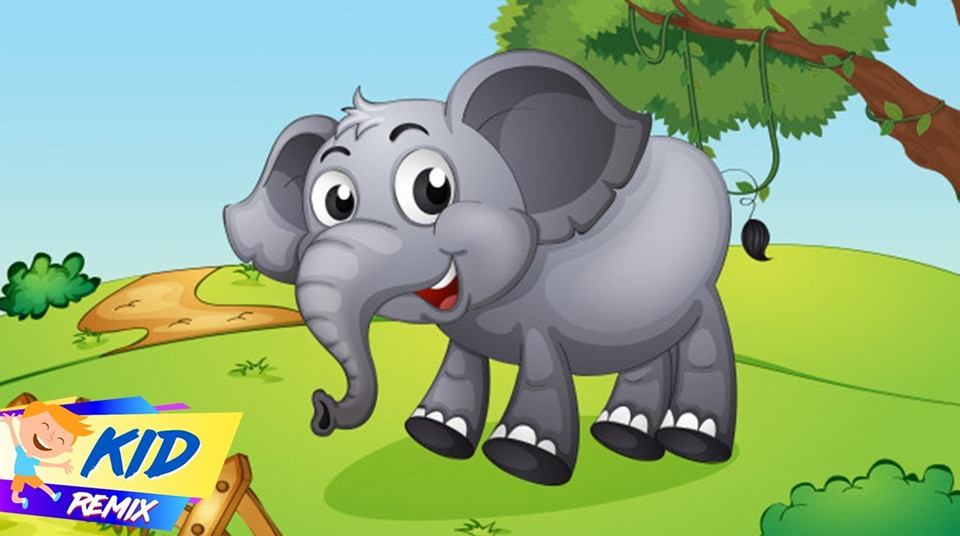 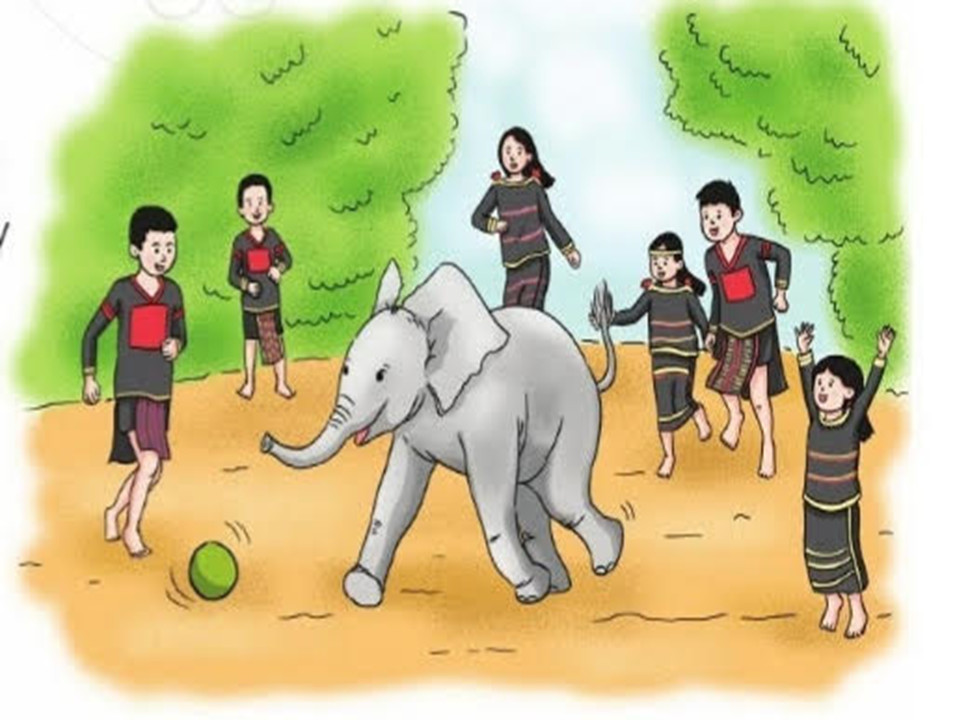 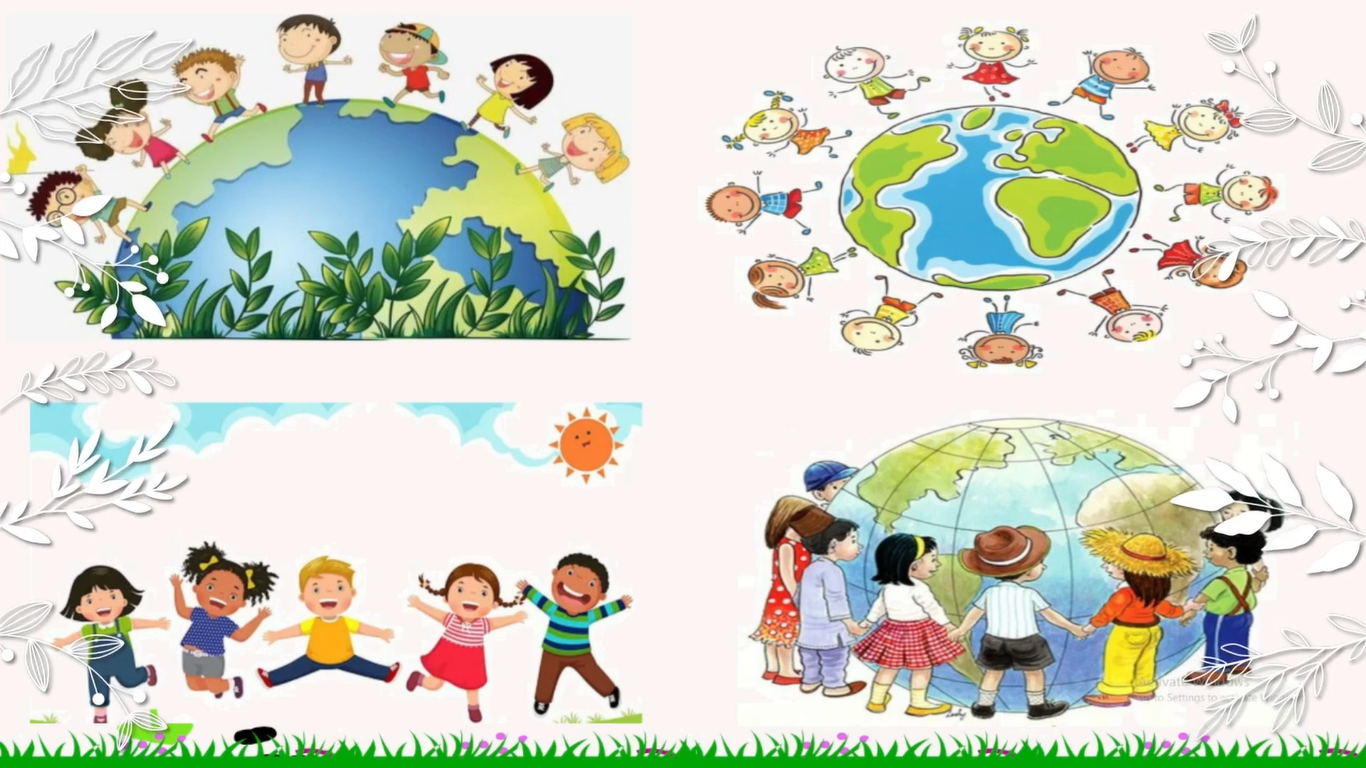 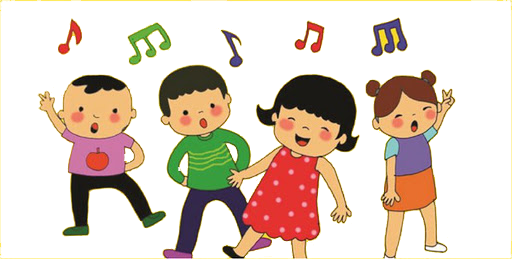 TIẾT 28
HỌC HÁT BÀI: THIẾU NHI THẾ GIỚI LIÊN HOAN
Nhạc và Lời:
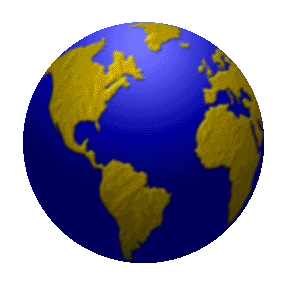 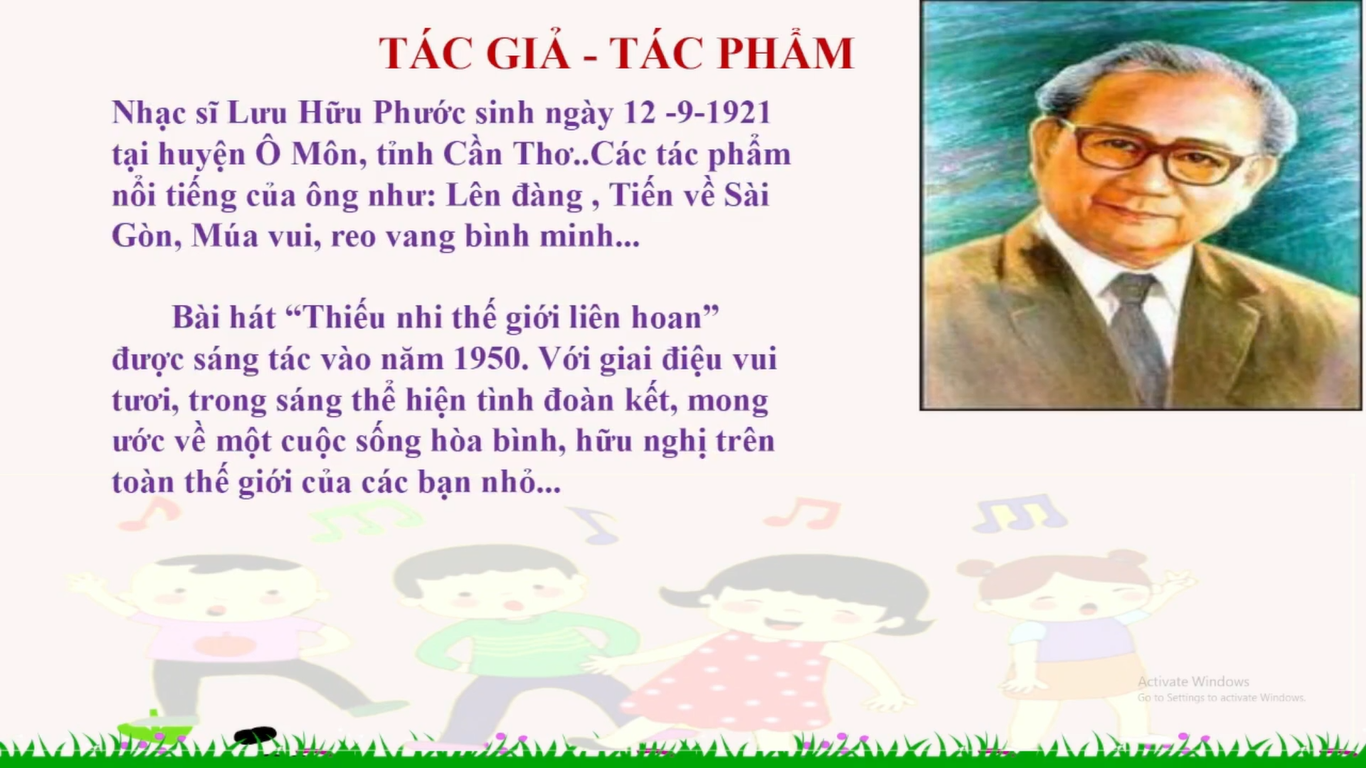 Nhạc sỹ Lưu Hữu Phước sinh ngày 12 -9-1921 tại huyện Ô Môn, tỉnh Cần Thơ..Các tác phẩm nổi tiếng của ông hư: Lên đàng , Tiến về Sài Gòn, Múa vui, reo vang bình minh, và bài hát Thiếu nhi thế giới liên hoan sáng tác vào năm 1950.
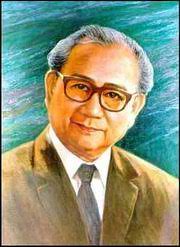 HÁT MẪU
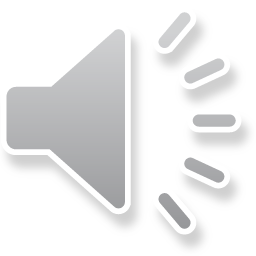 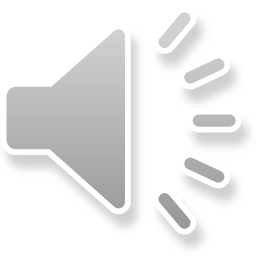 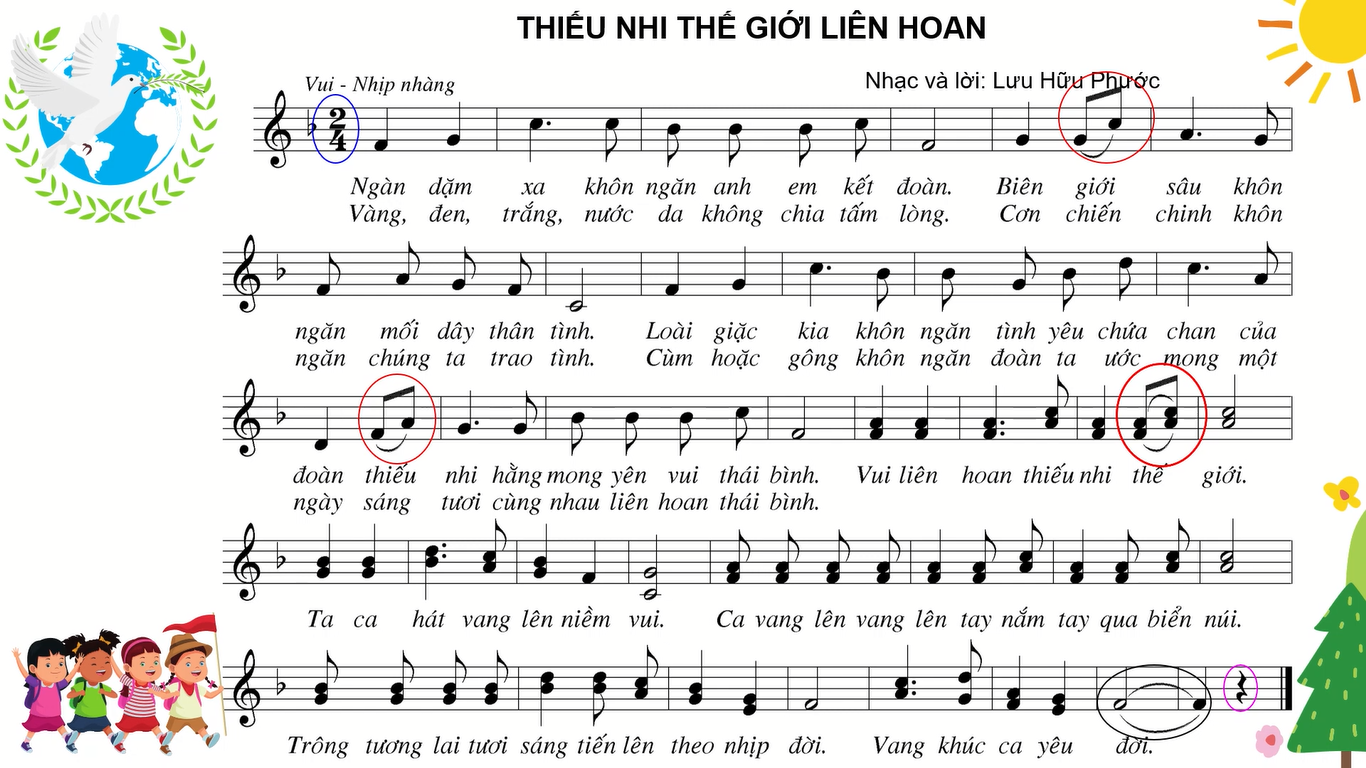 CÂU 7: Ca vang lên vang lên tay nắm tay qua biên núi
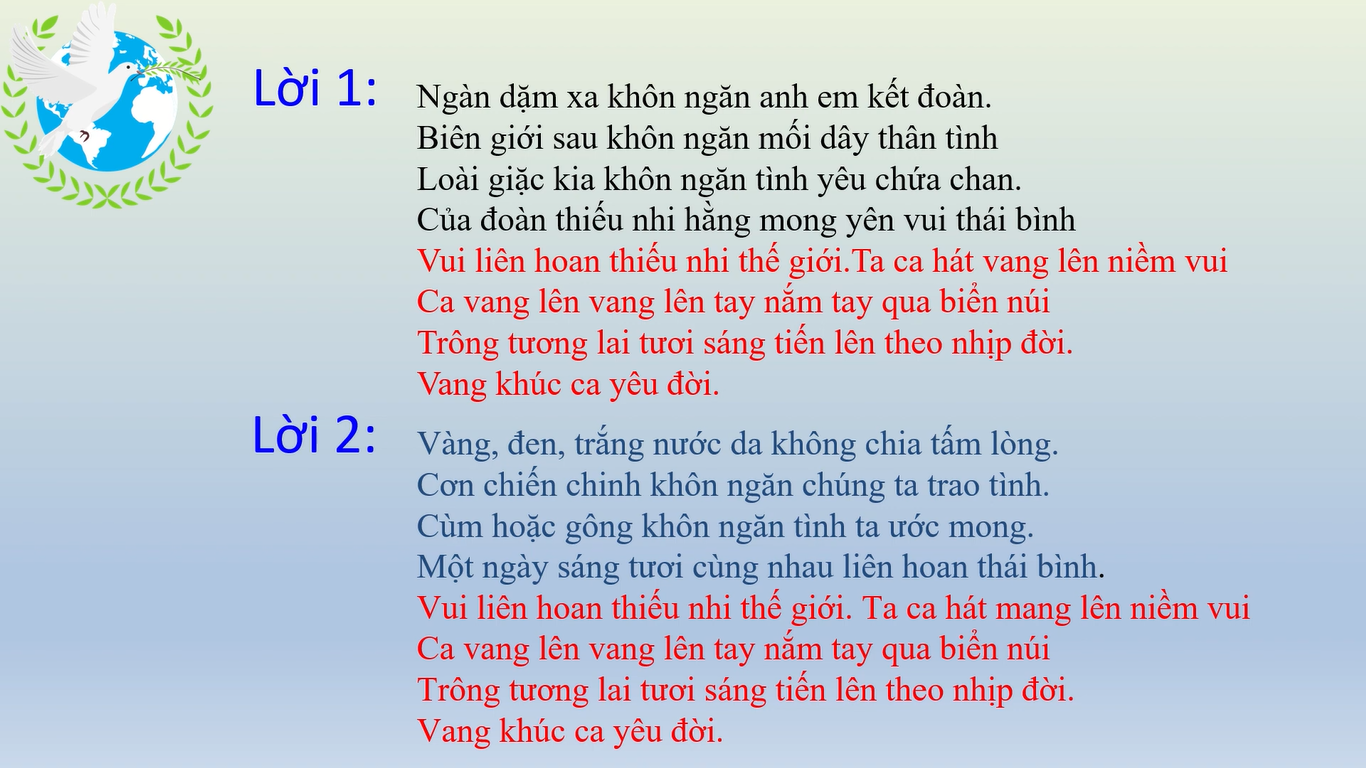 ĐỌC LỜI CA
CÂU 1: Ngàn dặm xa khôn ngăn anh em kết đoànCÂU 2: Biên giới sâu khôn ngăn mối dây thân tìnhCÂU 3: Loài giặc kia khôn ngăn tình yêu chưá chan 
CÂU 4: của đoàn thiếu nhi hằng mong yên vui thái bìnhCÂU 5: Vui liên hoan thiếu nhi thế giới. 
CÂU 6: Ta ca hát vang lên niềm vuiCÂU 7: Ca vang lên vang lên tay nắm tay qua biên giớiCÂU 8: Trông tương lai tươi sáng tiến lên theo nhịp đời. 
Vang khúc ca yêu đời
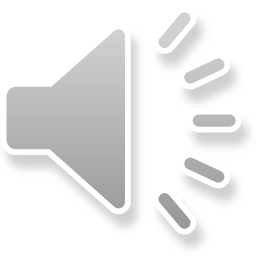 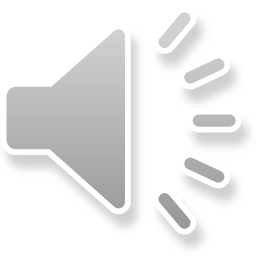 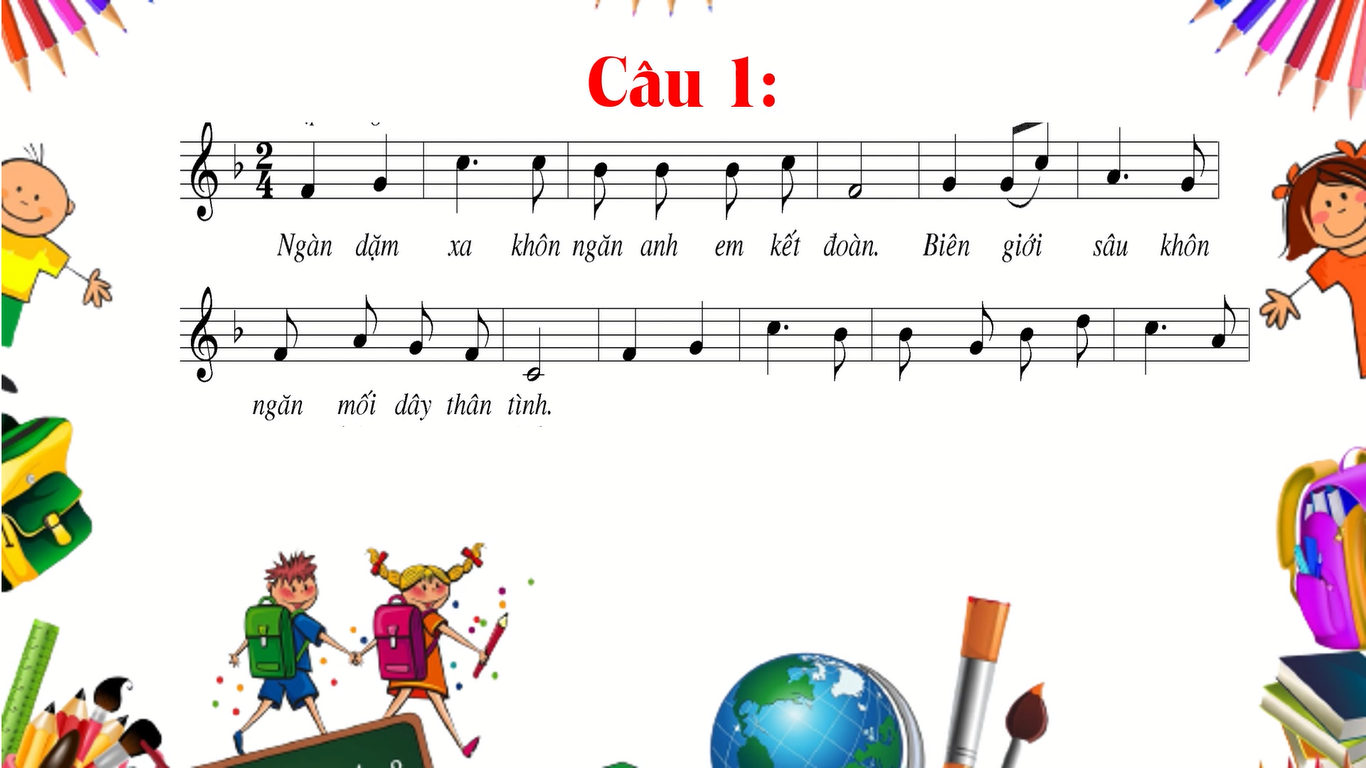 CÂU 1: Ngàn dặm xa khôn ngăn anh em kết đoàn
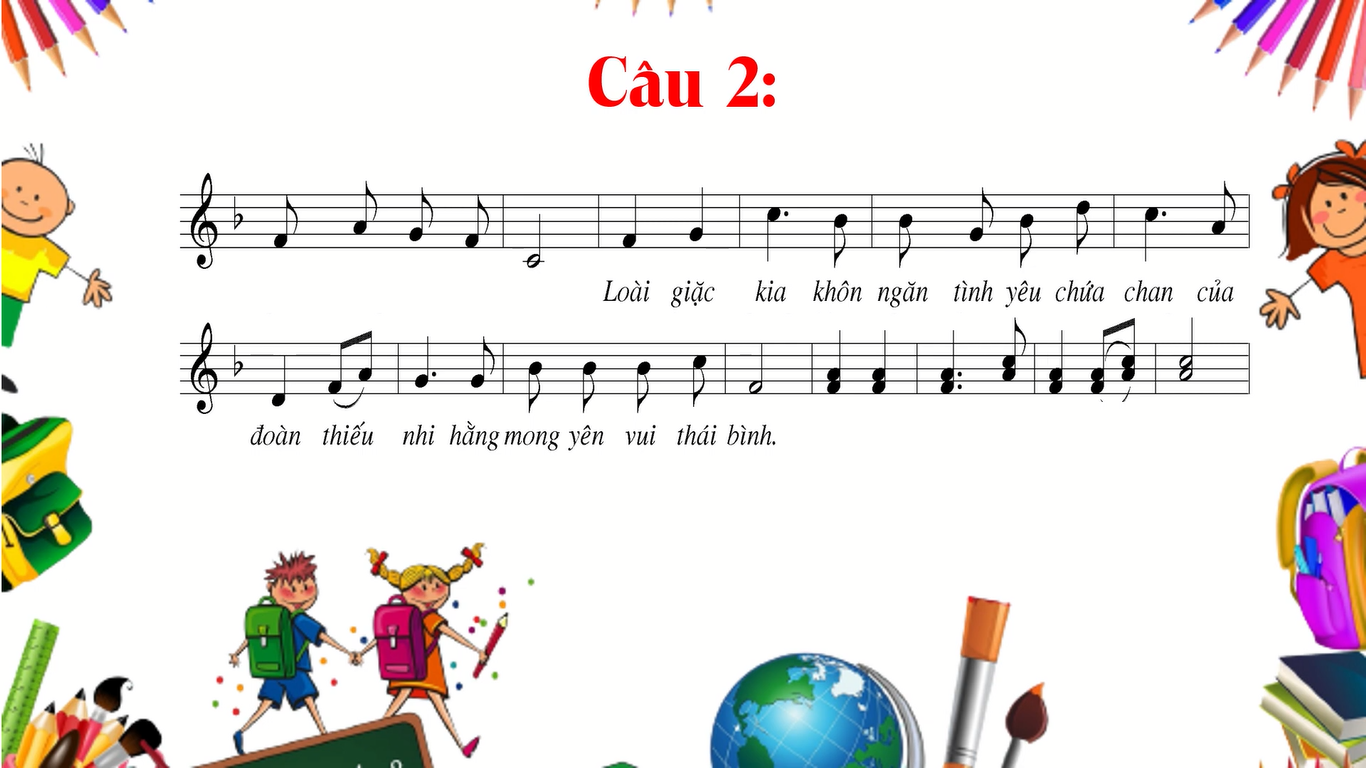 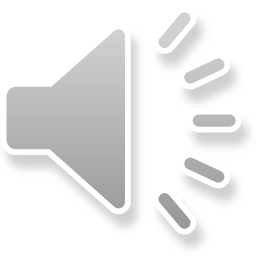 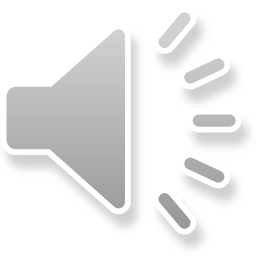 CÂU 2: Biên giới sâu khôn ngăn mối dây thân tình
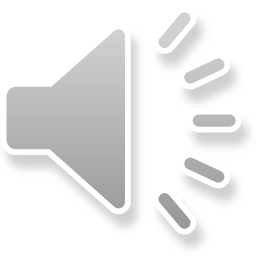 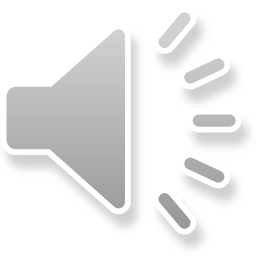 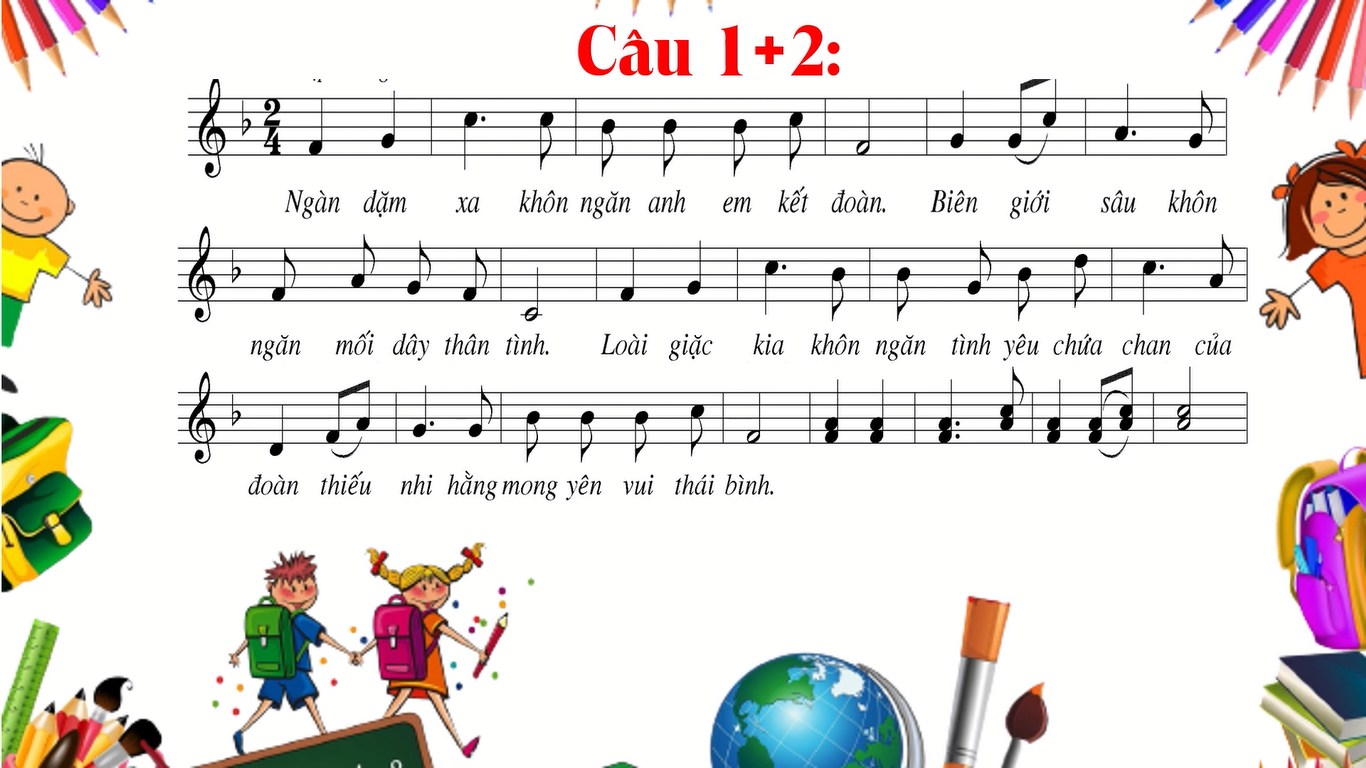 CÂU 3: Loài giặc kia khôn ngăn tình yêu chứa chan
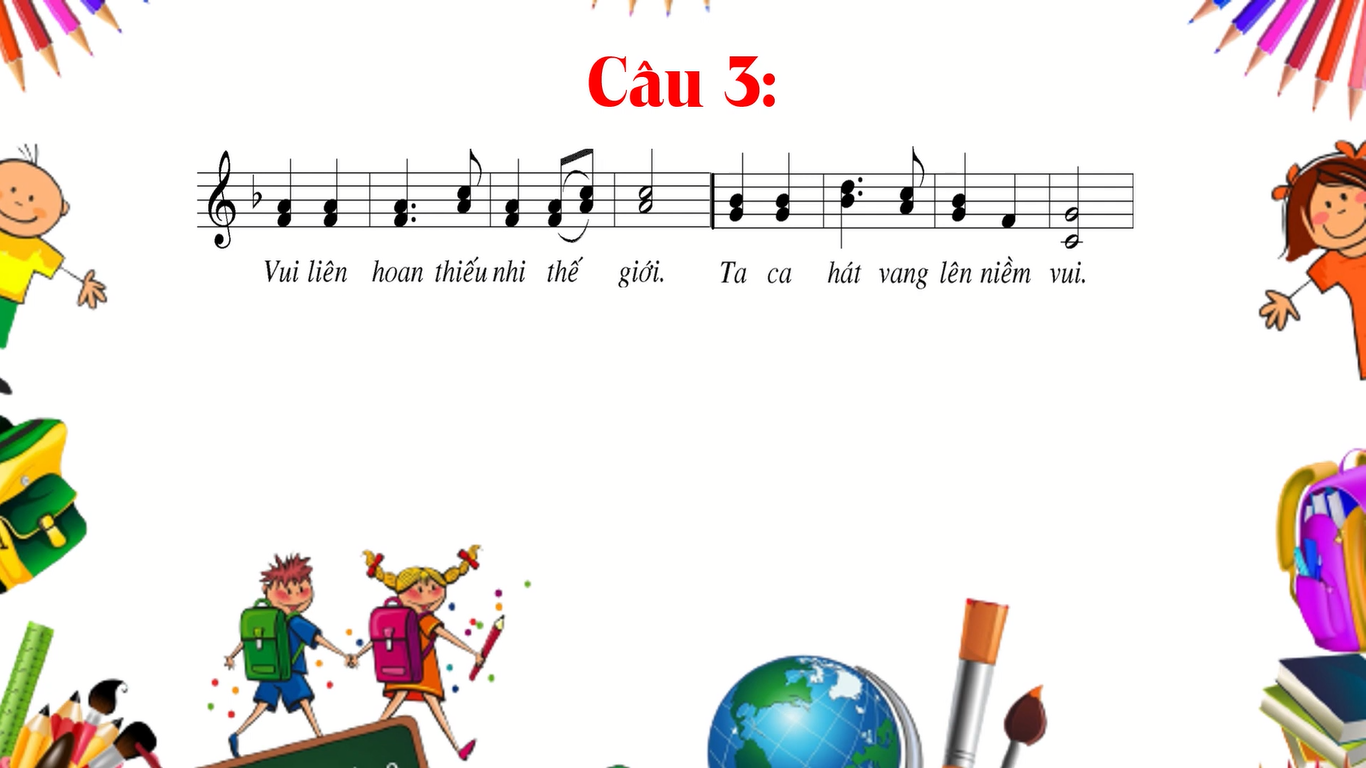 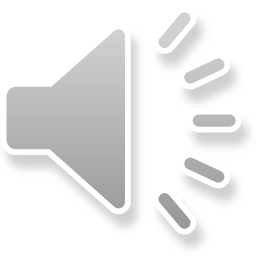 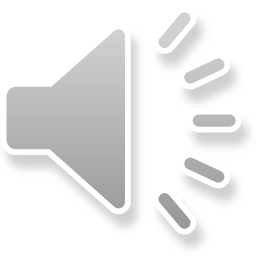 CÂU 4: của đoàn thiếu nhi hằng mong yên vui thái bình
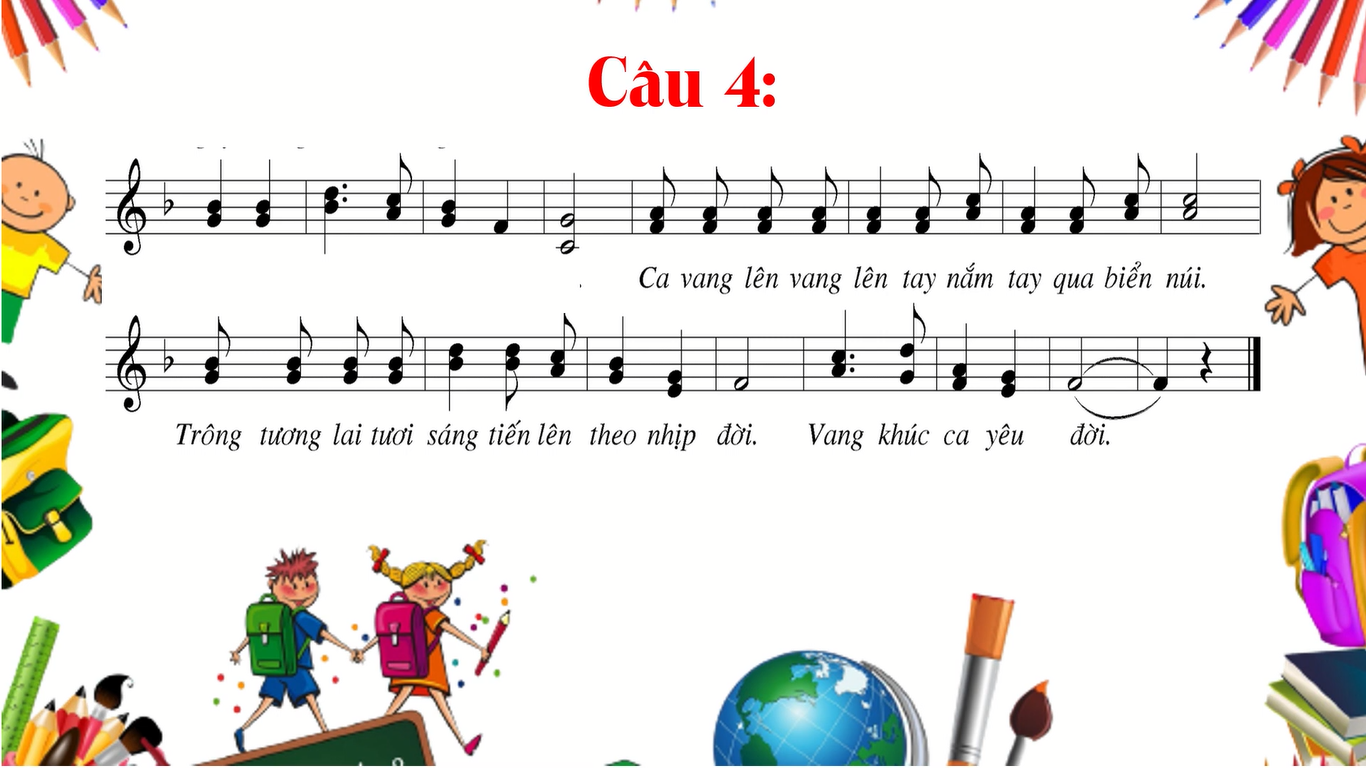 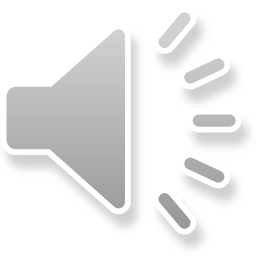 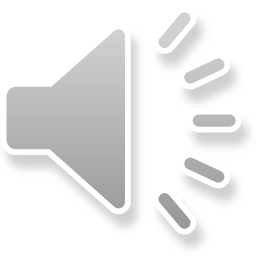 CÂU 1+2+3+4: Ngàn dặm xa khôn ngăn anh em kết đoàn.  Biên giới sâu khôn ngăn mối dây thân tình. Loài giặc kia khôn ngăn tình yêu chứa chan.  của đoàn thiếu nhi hằng mong yên vui thái bình
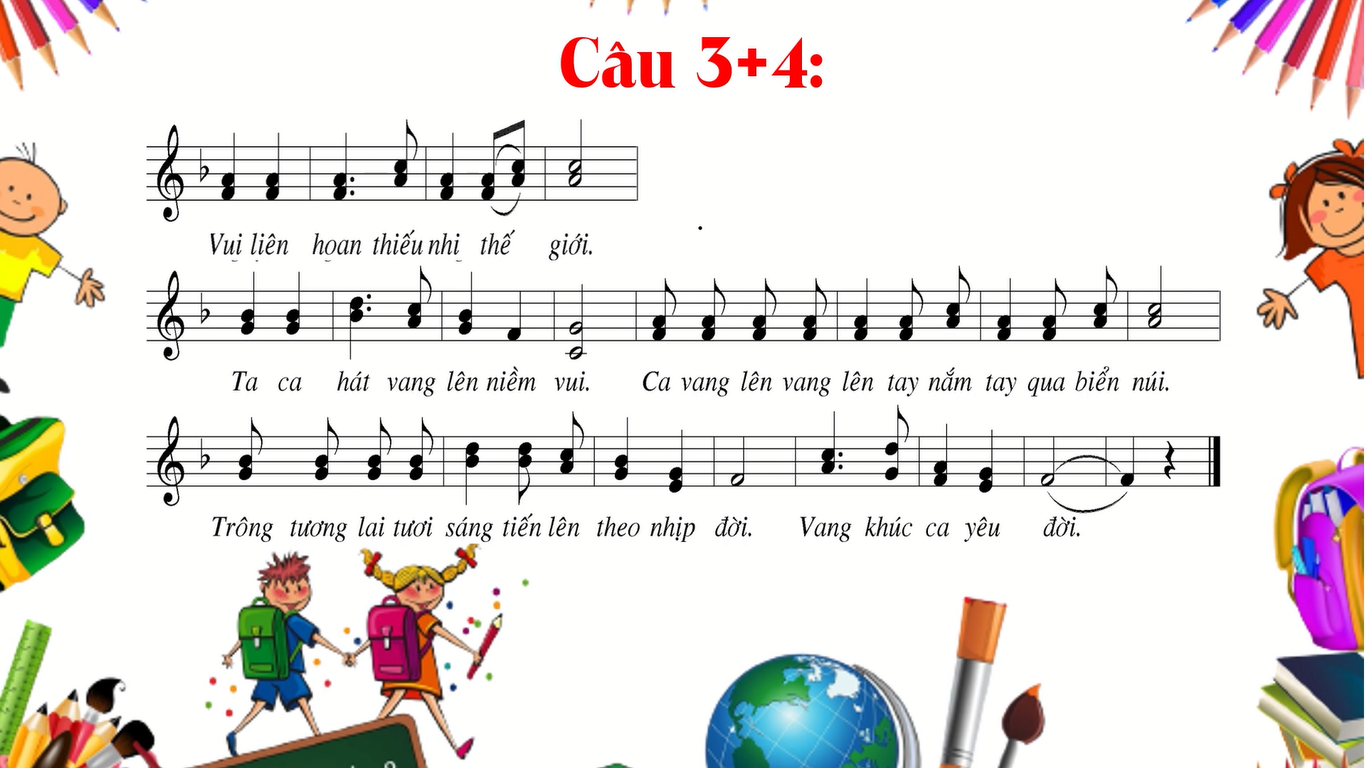 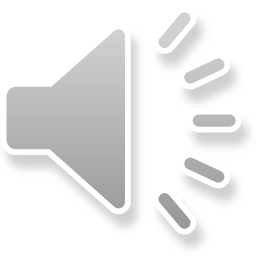 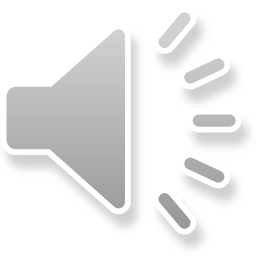 CÂU 5: Vui liên hoan thiếu nhi thế giới.
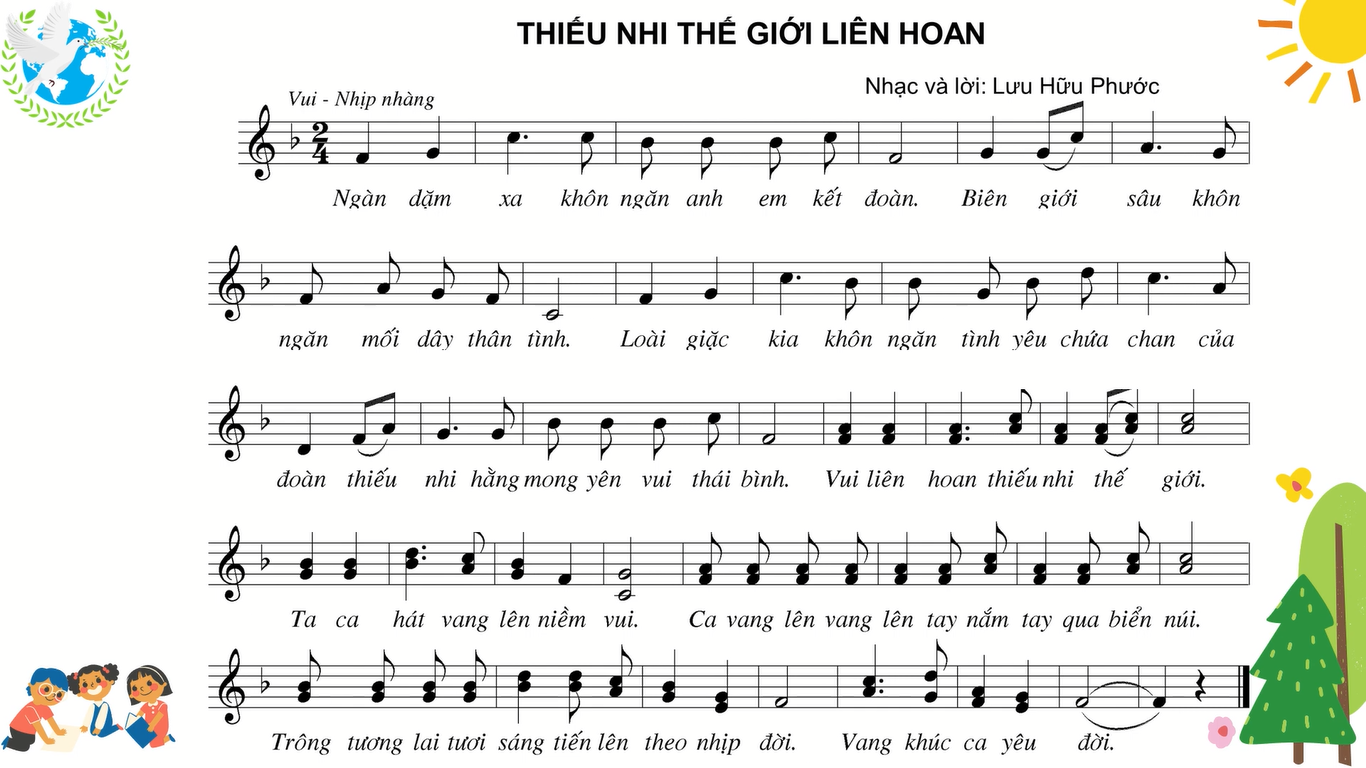 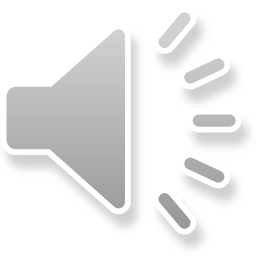 CÂU 6: Ta ca hát vang lên niềm vui
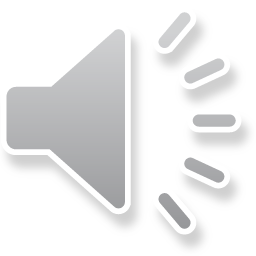 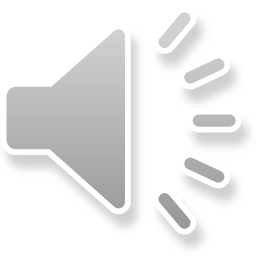 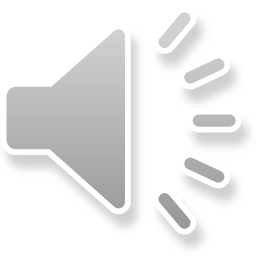 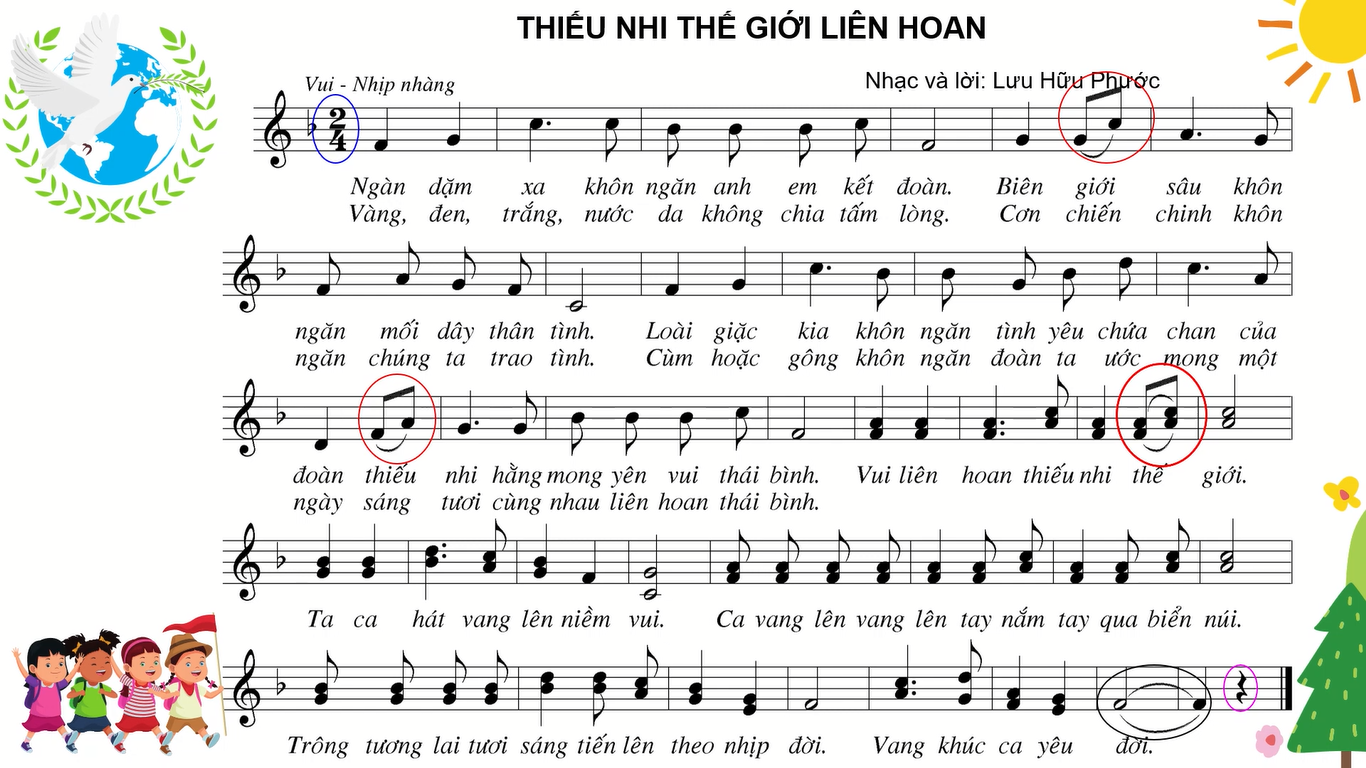 CÂU 7: Ca vang lên vang lên tay nắm tay qua biên núi
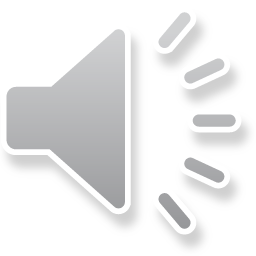 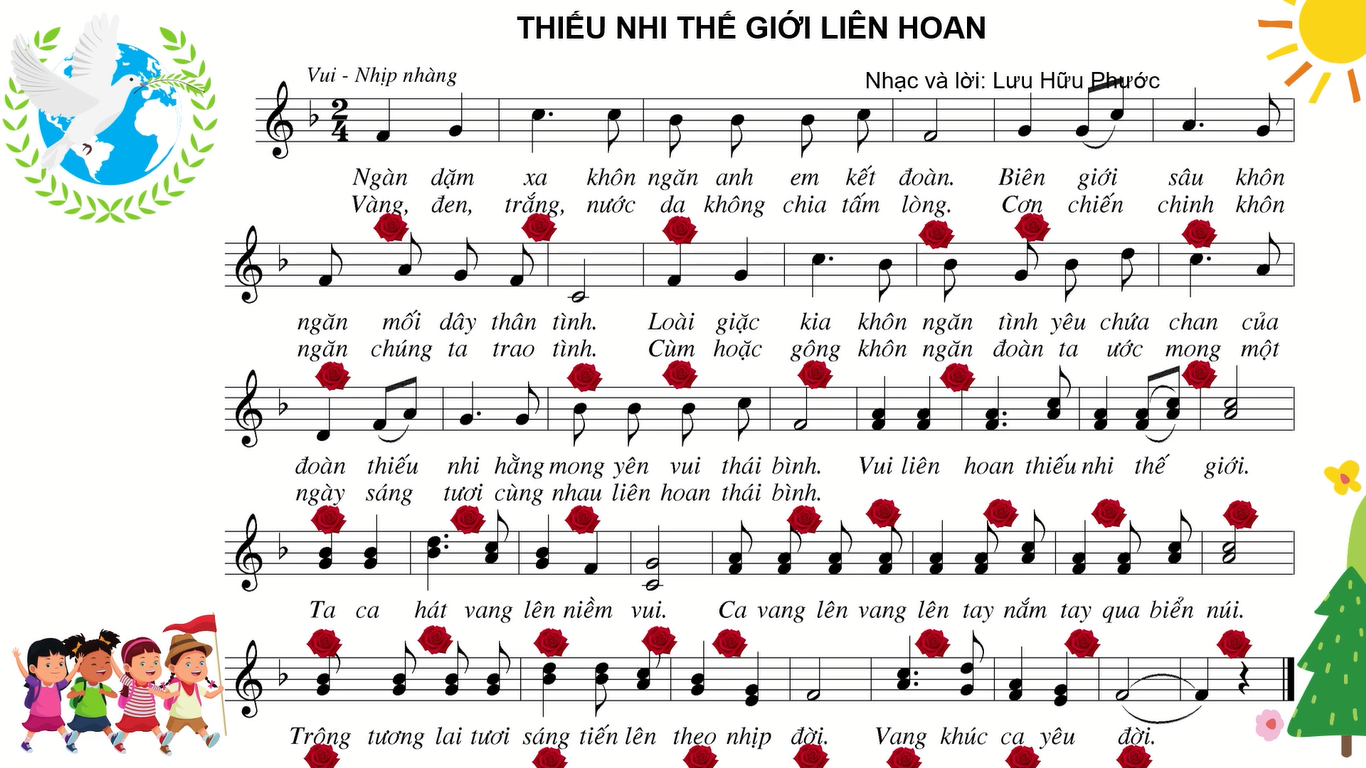 CÂU 1: Ngàn dặm xa   khôn ngăn anh em kết đoàn
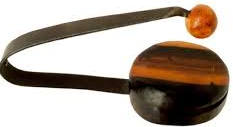 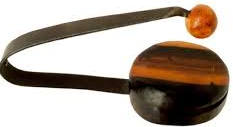 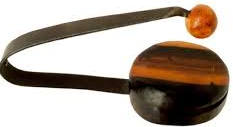 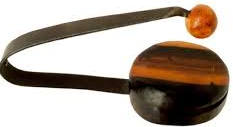 CÂU 8: Trông tương lai tươi sáng tiến lên theo nhịp đời.     Vang khúc ca yêu đời
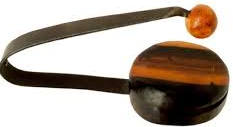 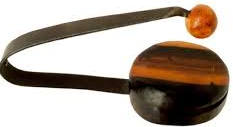 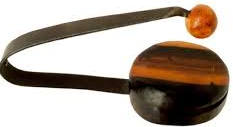 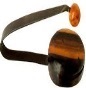 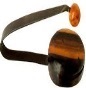 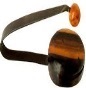 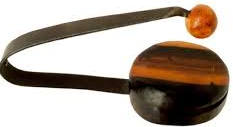 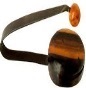 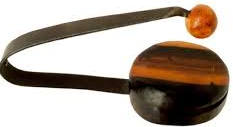 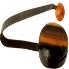 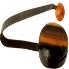 củng cố-dặn dò
Chúc bạn học sinh chăm ngoan học giỏi